Escuela Normal de Educación Preescolar
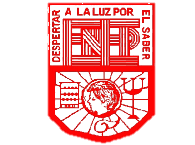 Virginia Libertad Reyna Hidalgo

Grado: 3 Sección: B   Número de Lista: 15

Quinto Semestre

Optativo
Eduarda Maldonado Martínez

UNIDAD I. 
CARACTERÍSTICAS DEL CONTEXTO ESTATAL Y REGIONAL 

Competencias:
Analiza la problemática educativa con base en su conocimiento del contexto estatal y de los
indicadores educativos para tomar decisiones que orienten su desempeño docente.
Link de mapa mental:
https://infograph.venngage.com/ps/DTtAt9NxTPw/dark-background-mind-map
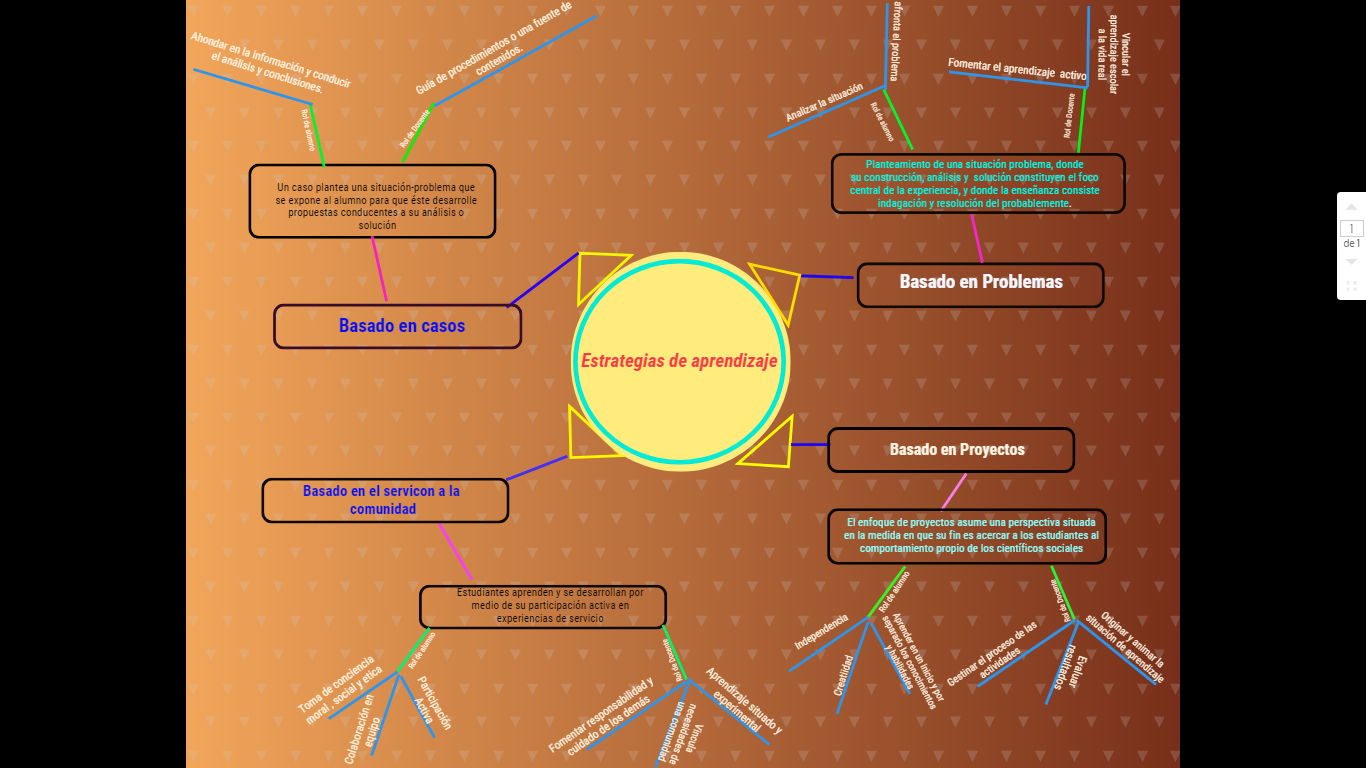